From Zero to Many Users
Strategies for Startup Growth
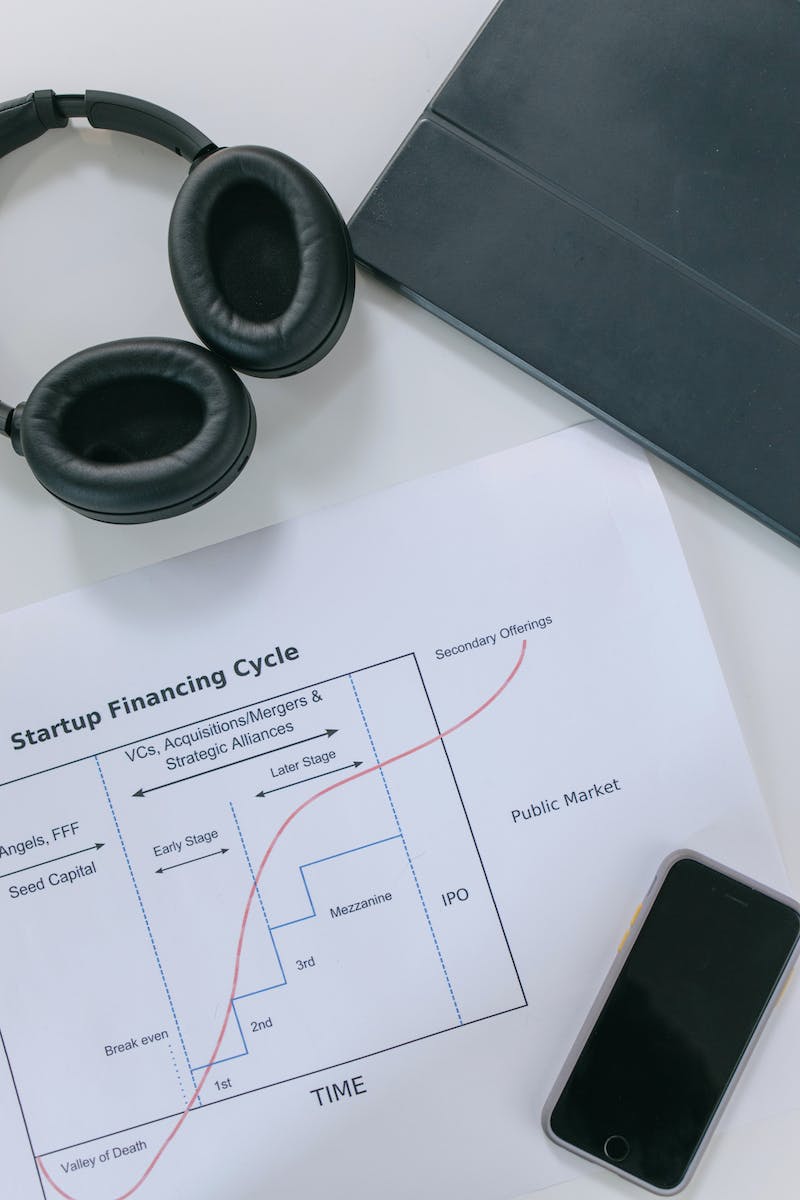 Introduction
• Thanks for having me!
• Today, I will be discussing how to go from zero users to many users.
• Learn from my past mistakes and failures to avoid common pitfalls in startup growth.
• Remember that every business is unique, so consider this advice as general guidance.
Photo by Pexels
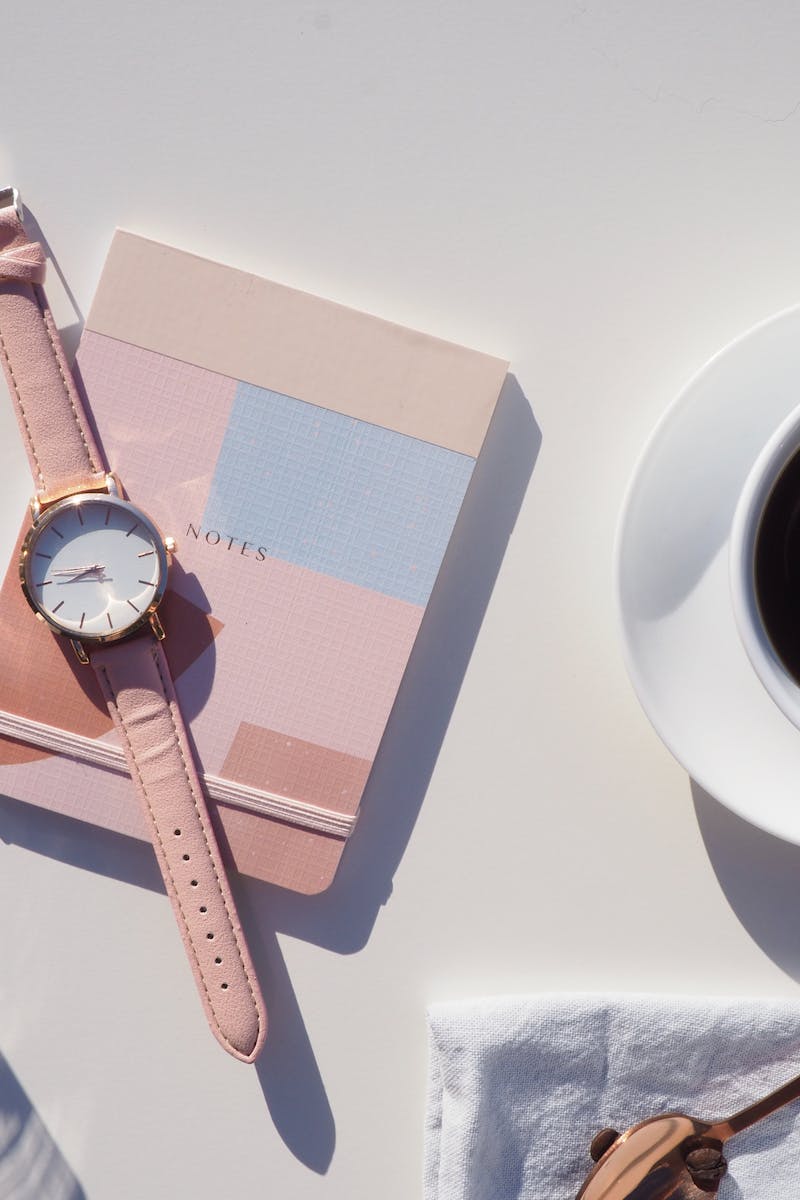 Dedicate Time to Your Startup
• Have a lot of time on your hands to concentrate on your startup.
• Immerse yourself in developing solutions to the problem you're trying to solve.
• Focus and dedicate compressed time in a row for maximum effectiveness.
• Avoid context switching and stay highly focused on the task at hand.
Photo by Pexels
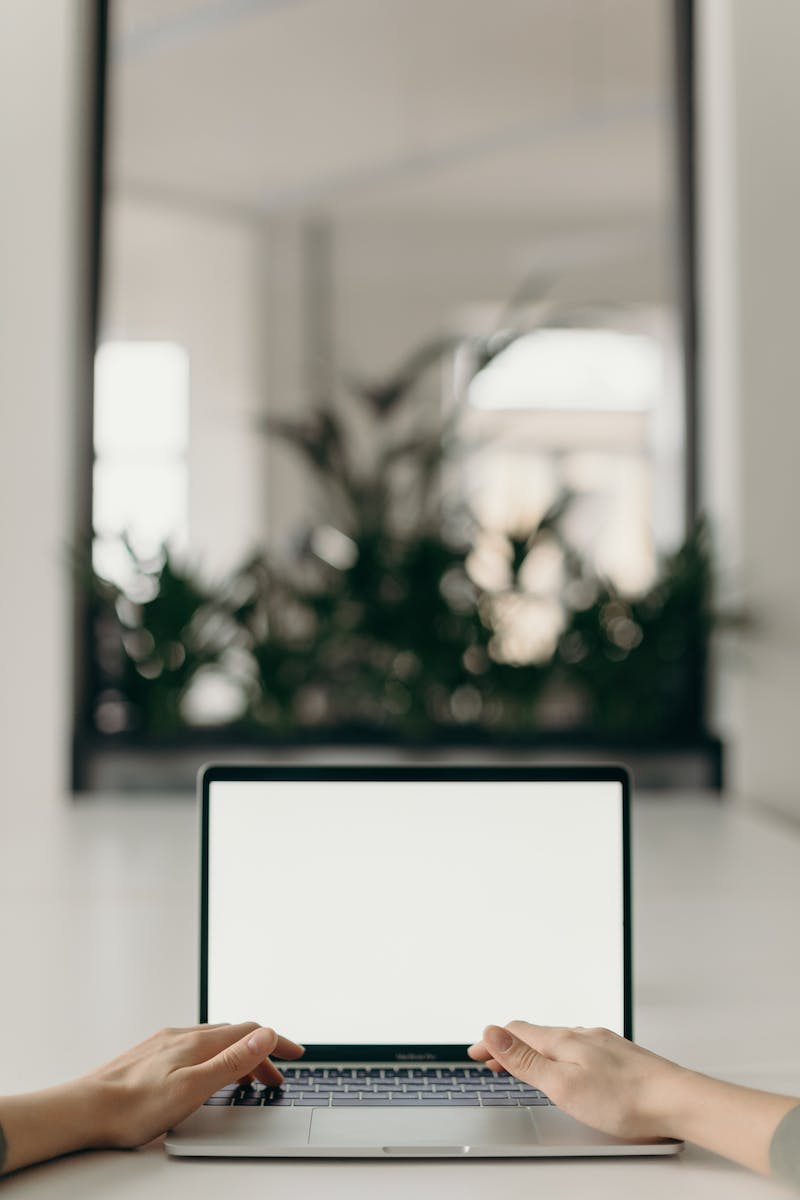 Avoid Novice Startup Approach
• Do not keep your idea a secret and build in isolation.
• Seek feedback and iterate based on user input.
• Launch early and gather initial user feedback.
• Do not rely solely on acquiring users through paid channels.
Photo by Pexels
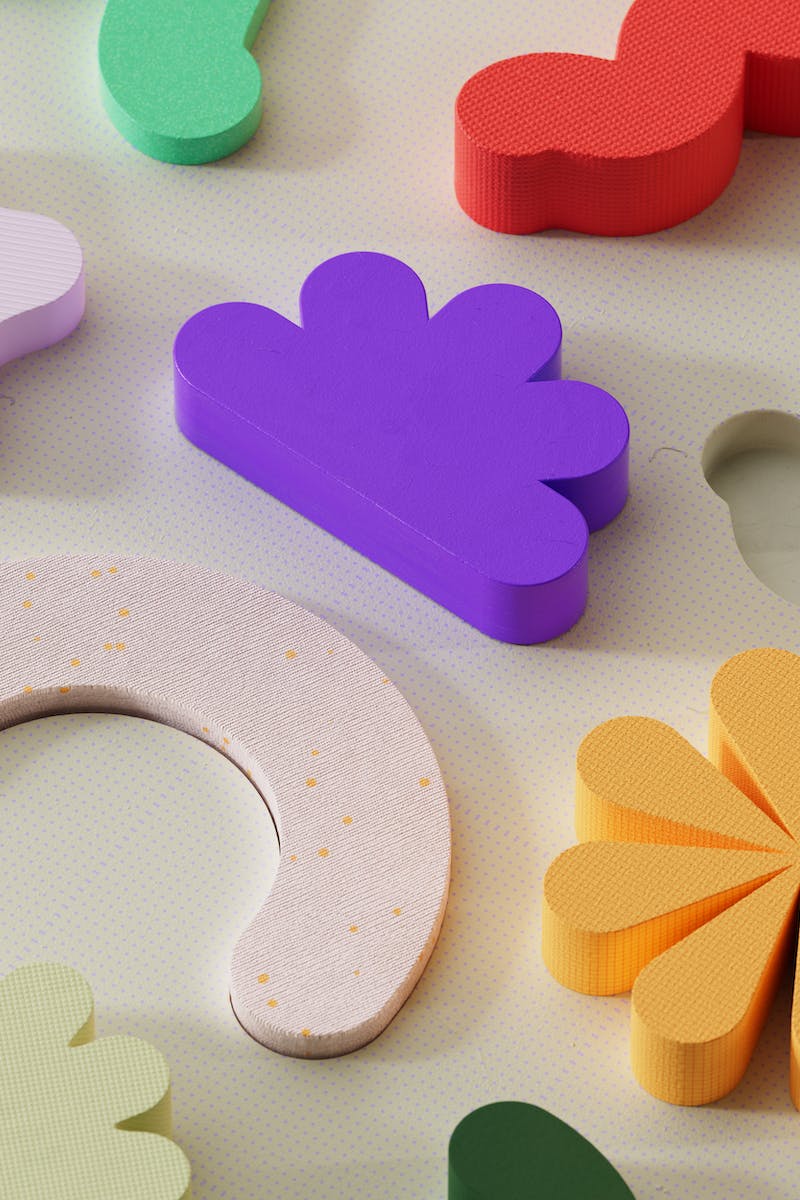 Understand the Problem You're Solving
• Describe the problem your startup aims to solve in one sentence.
• Verify if the problem is something you are passionate about.
• Validate if the problem is something others also experience.
• Avoid building a product for a problem you don't genuinely care about.
Photo by Pexels
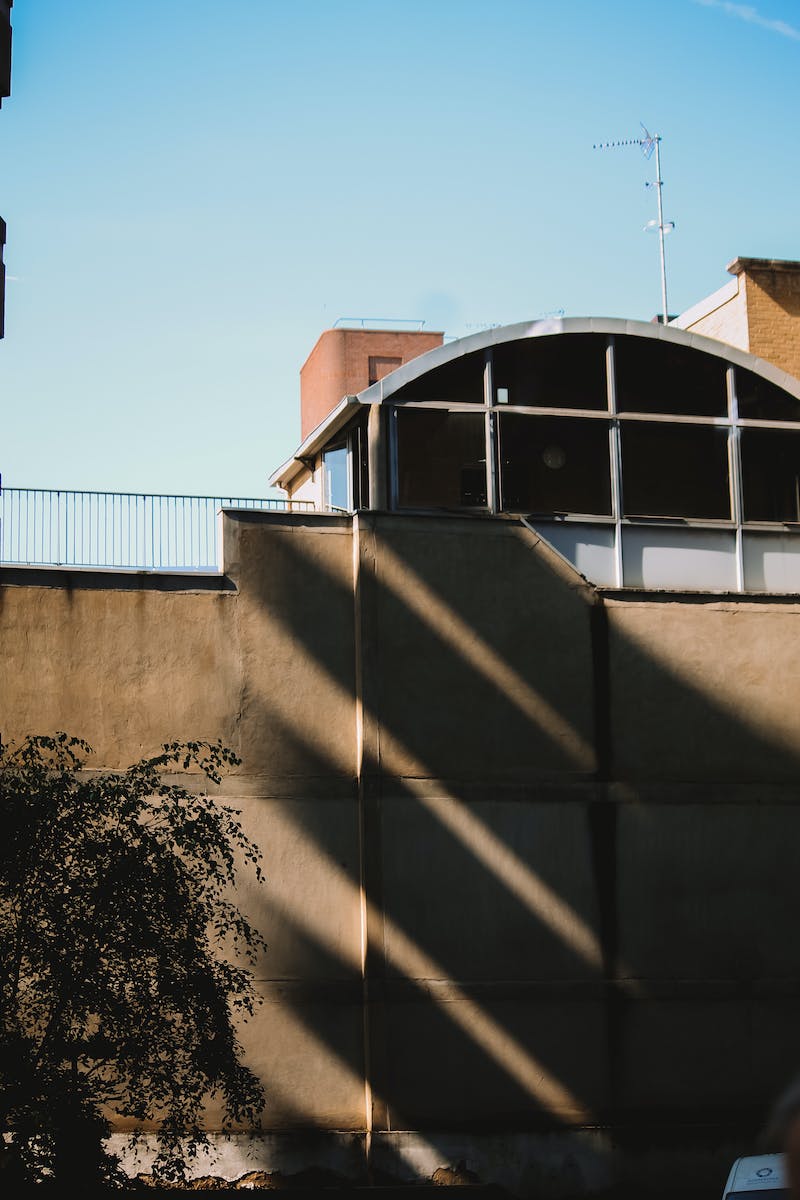 Immerse Yourself in the Industry
• Become an expert in the industry you're entering.
• Work or learn in the same sector to gain insights.
• Understand the inefficiencies and identify opportunities.
• Get to know your customers and their pain points deeply.
Photo by Pexels
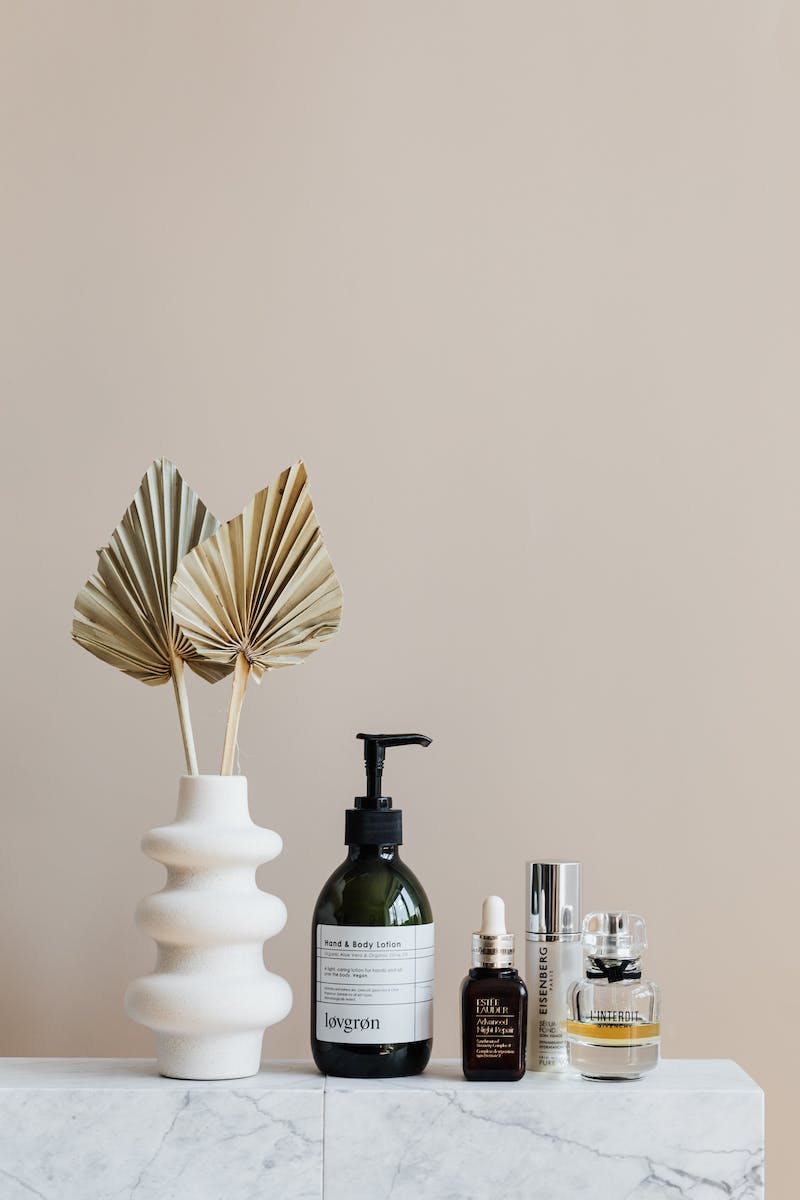 Start with a Minimum Viable Product
• Build the smallest feature set to solve the core problem.
• Optimize for the initial stage of growth and user acquisition.
• Avoid trying to build features for future scalability.
• Focus on the generic case and tackle edge cases later.
Photo by Pexels
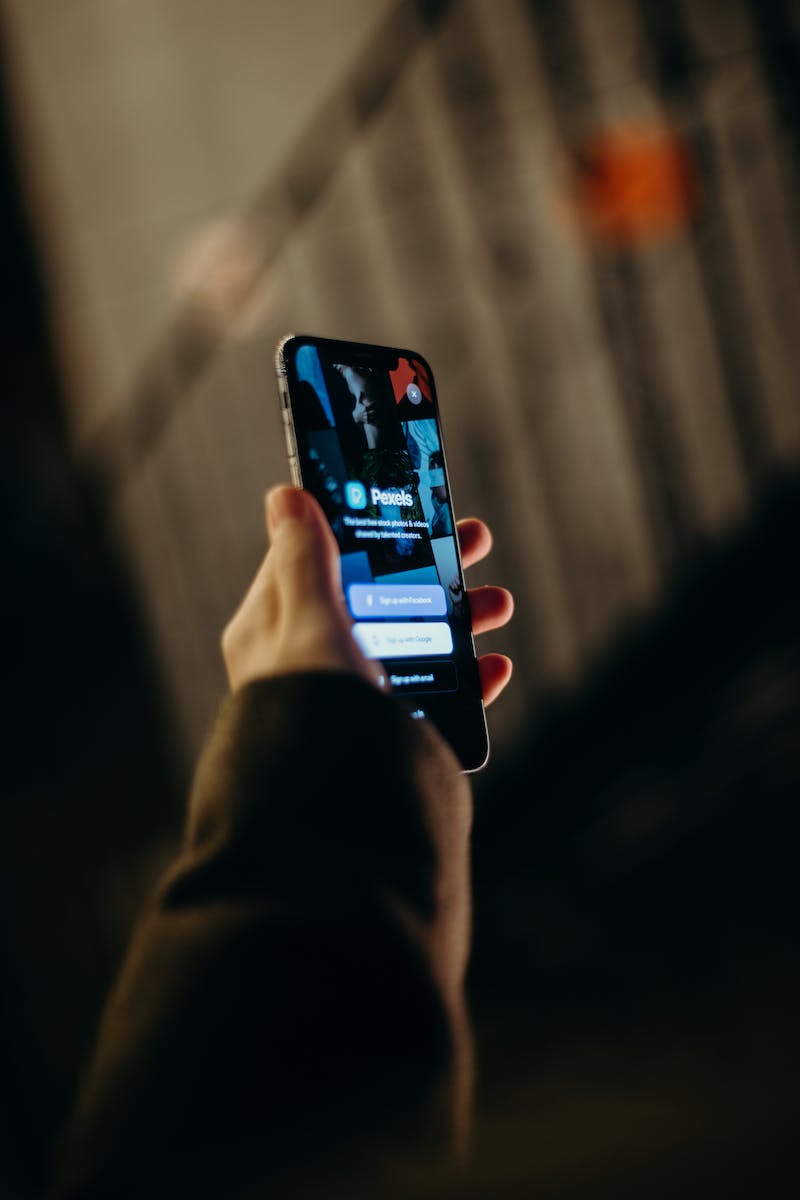 Get Feedback from Early Users
• Enable users to easily provide feedback and support.
• Engage with users through surveys and personal conversations.
• Go beyond quantitative metrics to understand user experiences.
• Analyze retention rates and customer satisfaction.
Photo by Pexels
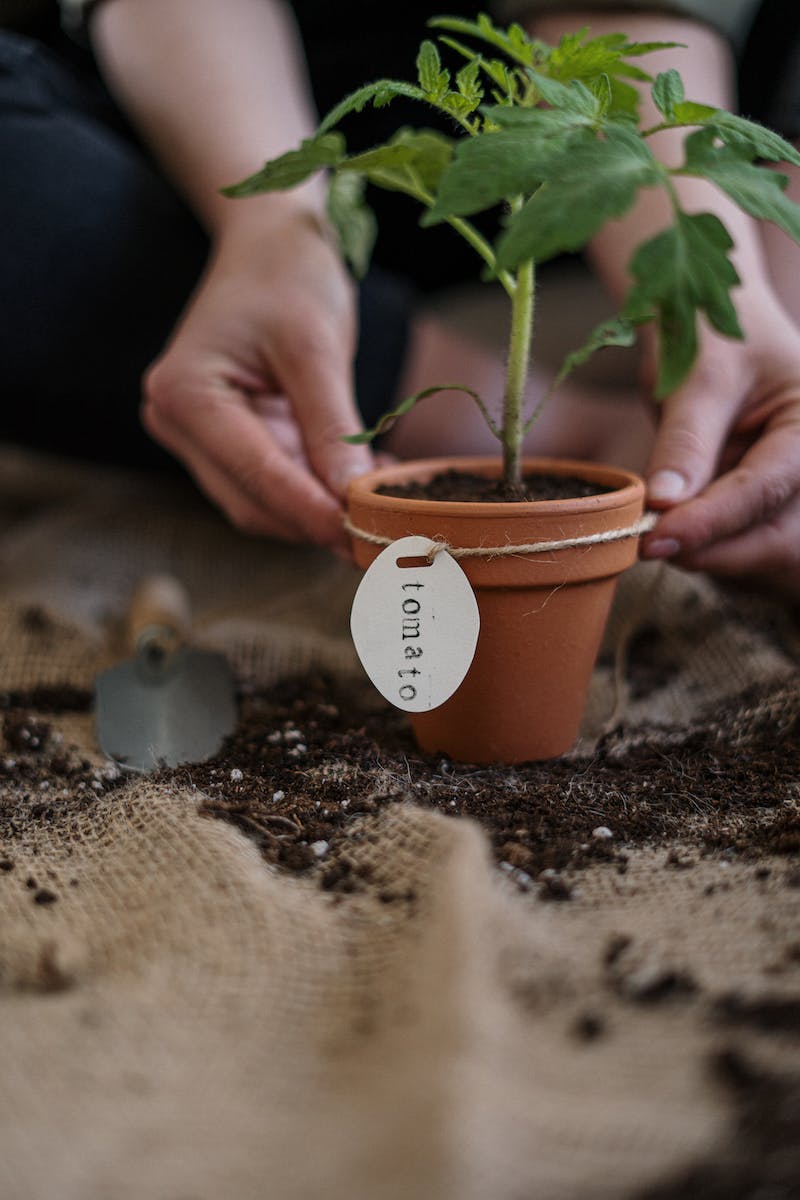 Optimize for Sustainable Growth
• Improve customer retention and increase CLTV.
• Analyze retention curves and cohort data.
• Focus on delivering a great experience to retain users.
• Continuously monitor and iterate growth strategies.
Photo by Pexels
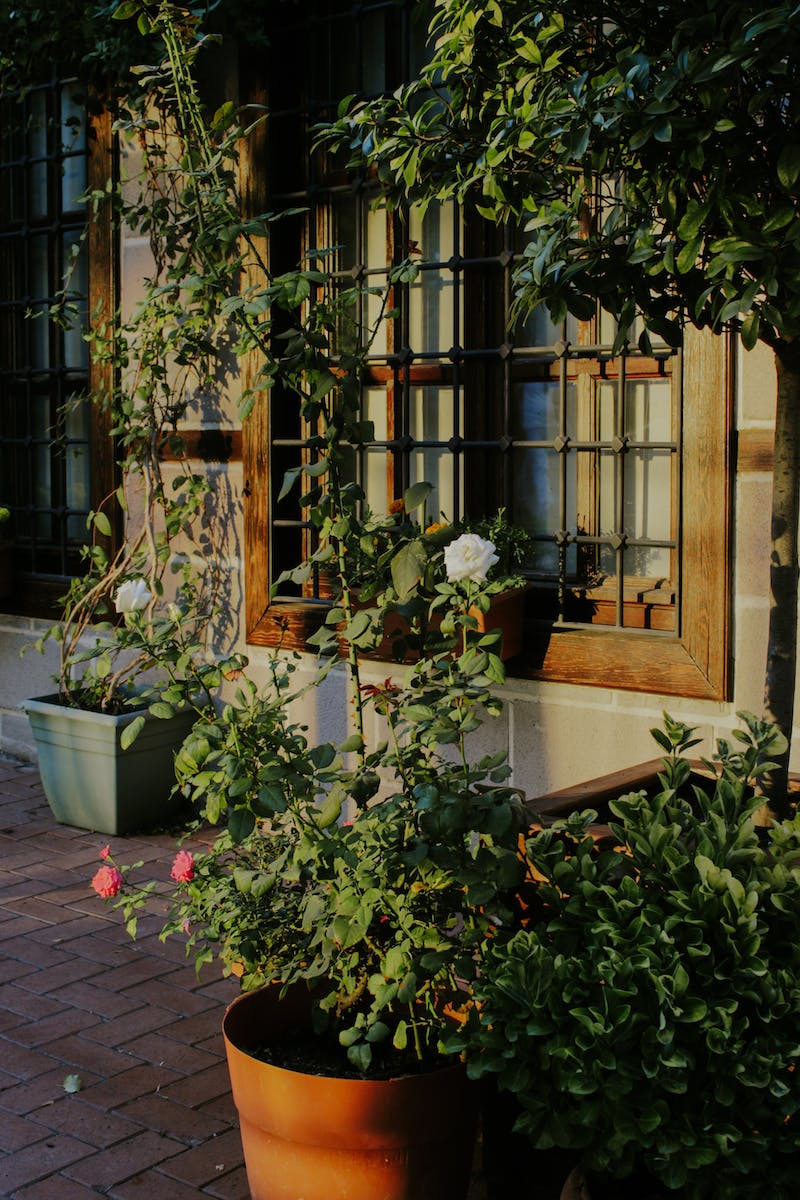 Harness Viral Growth
• Deliver an exceptional experience to customers.
• Encourage customers to refer others through customer touch points.
• Design effective referral program mechanics.
• Leverage word-of-mouth marketing to drive viral growth.
Photo by Pexels
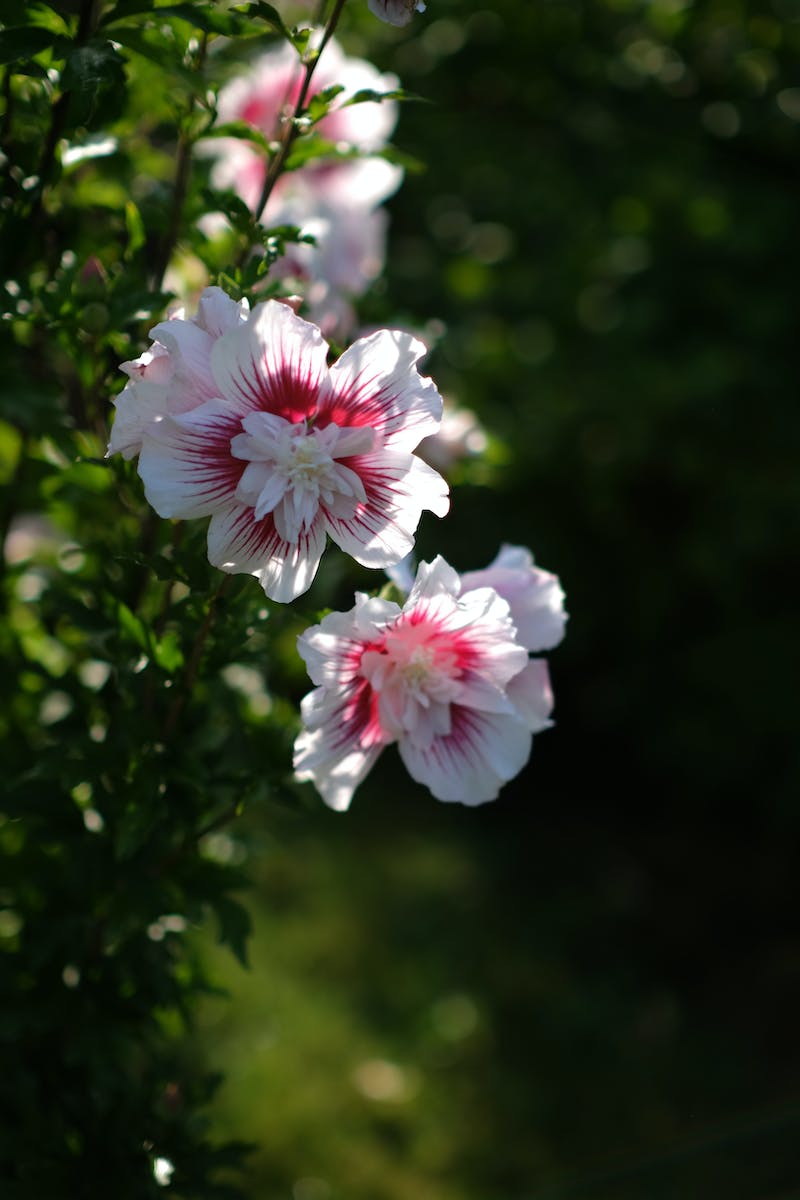 Use Paid Growth Strategies
• Allocate budget to acquire new users through paid channels.
• Experiment with different marketing channels and tactics.
• Optimize performance marketing and iterate based on data.
• Evaluate ROI to ensure sustainable paid growth.
Photo by Pexels